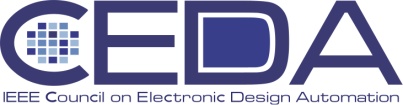 CAS Society report Georges Gielen
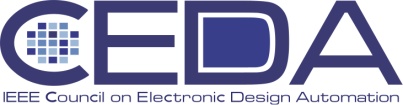 CASS Highlights (1)
new Journal on Emerging and Selected Topics in Circuits and Systems (JETCAS) going strong
second issue in the pipeline
CASS BoG approved additional allocations from the budget surplus to fund initiatives in 2011
CASS Excom approved the D&T MOU and will sign this MOU with partners at the TAB meeting in June
CASS is actively involved in the formulations of the RFIC compendium and the RFID publication proposals
CASS Highlights (2)
CASS is re-structuring Women in CASS activities and GOLD activities to be more systematic and to encompass more than just one event at ISCAS 
WiCASS will sponsor a forum on Research-Speed-Dating at the Sensor Conference this year to promote networking among women academics and industry in research collaborations
CASS debuted its new web site this year and aims to use it more effectively as portals to communicate with members and the community at large
there is active discussion on combining technical committees, driven by committee members
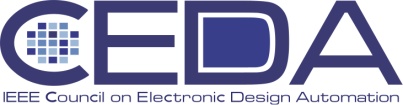 CASS Highlights (3)
CASS has convened a small team to develop a CASS Vision to propel research and development in the general areas  of circuits and systems
will report to BoG in November with a Vision document, which will be used as basis to work with funding agencies in US, Europe, and Asia to enhance research support in these areas